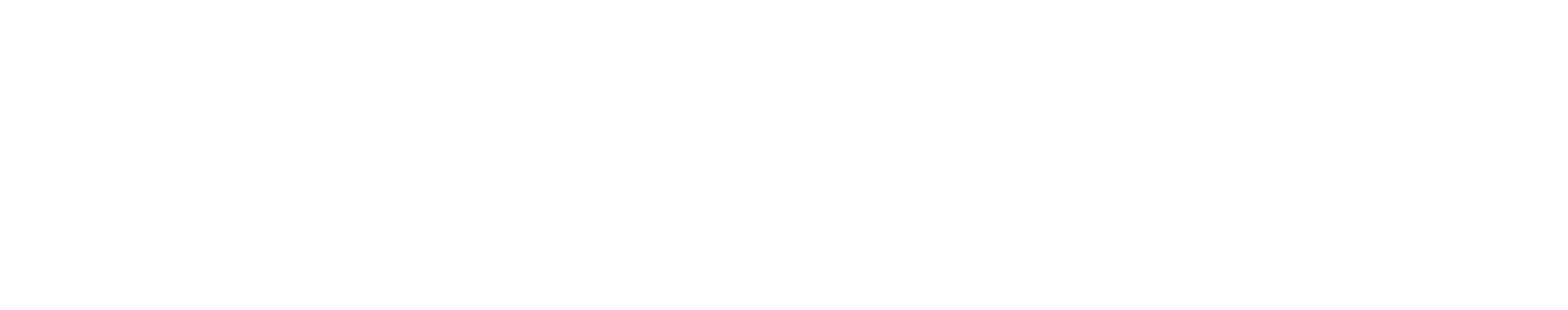 NC AHEC Overview
This slide deck can be used as an orientation tool for new staff or as a helpful resource for staff who want to learn more about other areas within NC AHEC. 

For presentations with partners, check out About NC AHEC
NC AHEC
The mission of the NC AHEC Program is to provide and support educational activities and services with a focus on primary care in rural communities and those with less access to resources to recruit, train, and retain the workforce needed to create a healthy North Carolina.
Our vision is a state where everyone in North Carolina is healthy and supported by an appropriate and well-trained health workforce that reflects the communities it serves.
3
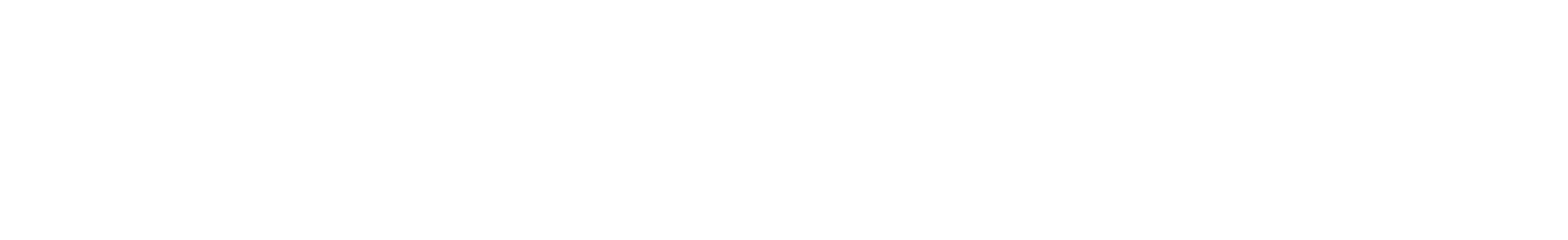 NC AHEC MAP
NC AHEC – CORE STRATEGIES
NC AHEC provides and coordinates services and support to achieve our results.
5
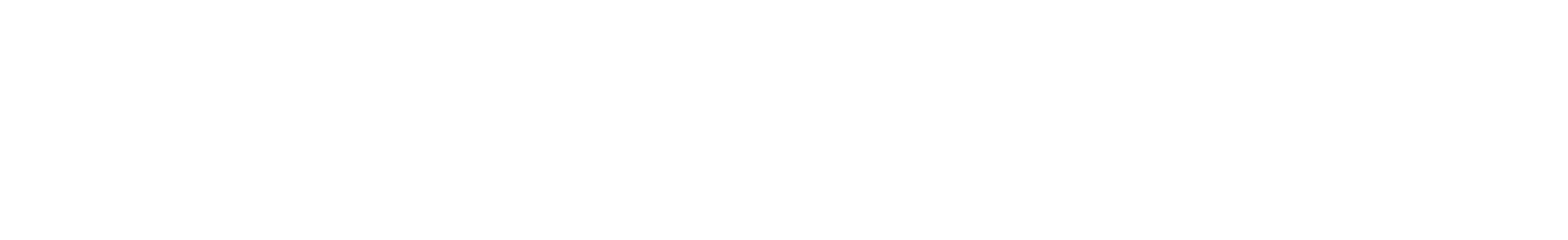 NC AHEC – ORIGINATION
NC AHEC evolved to leverage NC’s medical schools and community hospitals to respond to national and state concerns with the supply, distribution, retention, and quality of health professionals
A national focus on the health care workforce coincided with a growing effort in NC to establish statewide community training for health professionals and to reverse a trend toward shortages and uneven distribution of primary care physicians in the state’s rural areas.
Interview with Dr. Cutchin on AHEC’s History
The NC General Assembly approved and funded a plan to create a statewide network of nine AHEC regions in partnership with NC medical schools and community hospitals.
The NC AHEC Program began in 1972 with three AHEC regions under a federal AHEC contract with the UNC Chapel Hill School of Medicine.
By 1975, all nine AHECs were operational.
1970s
1974
1972
1975
There are AHECs across the country in other states- to find out more about national efforts visit NAO
6
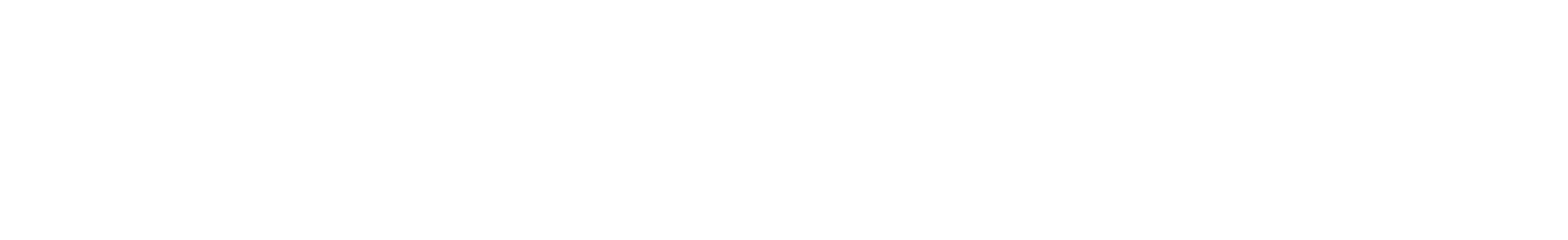 REGIONAL AHECS – GOVERNANCE & EXPENDITURES
7
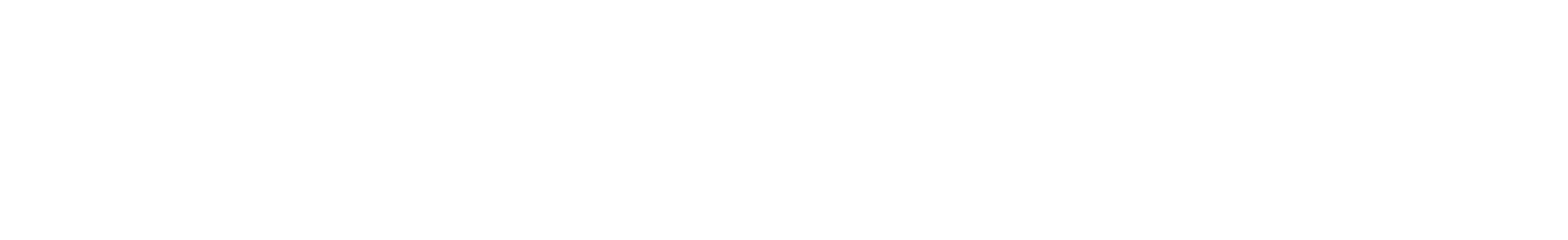 NC AHEC PROGRAM – STATE FUNDING EXPENSES, FY23
Total NC AHEC Expenditure = $48,730,103
8
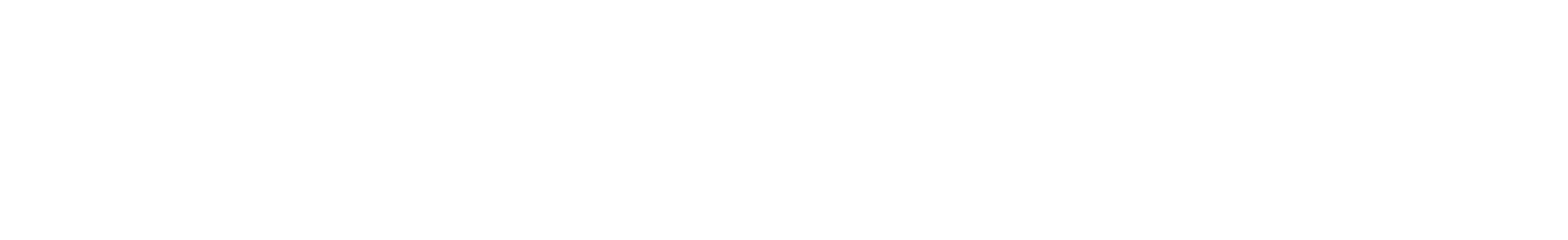 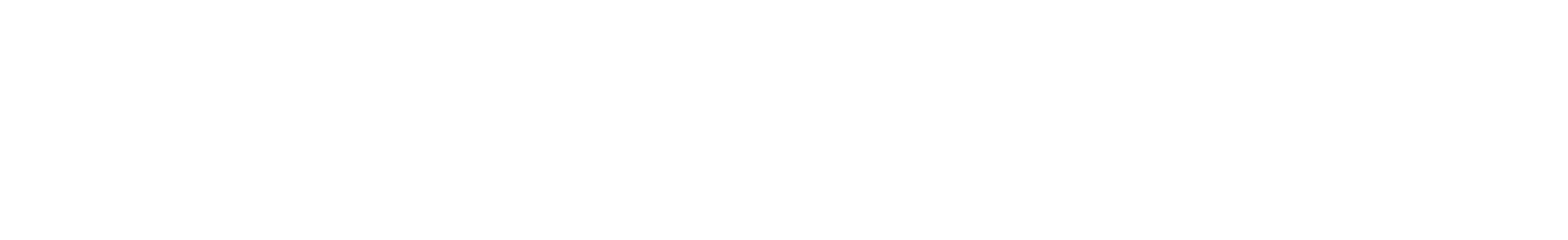 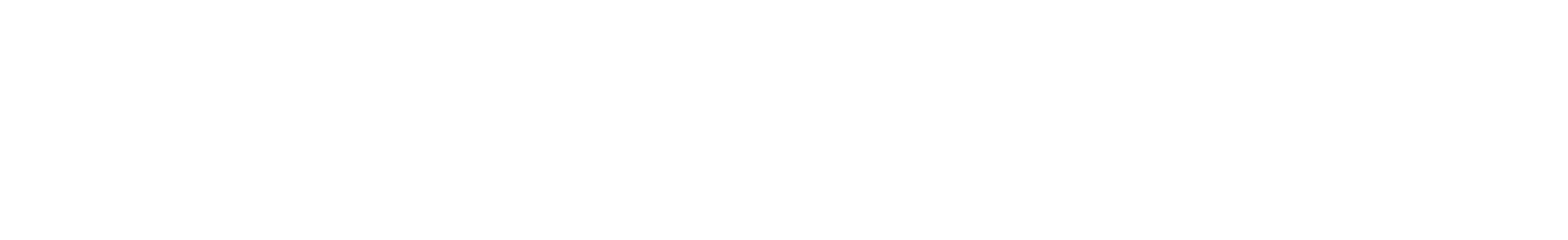 Operating More Like A System
Align finances and the work:  Unallocated funds & Budget Guidelines
Define the use of state funds:  5-year operating contract
Measure the work: Performance Measures
Improve the work:  RBA and our Strategic Plan
Define the work:  Annual Work Statement
This positions us to:
respond to opportunities 
understand gaps and opportunities for alignment and efficiency
demonstrate need for additional funding
FY23-25 
Strategic Plan
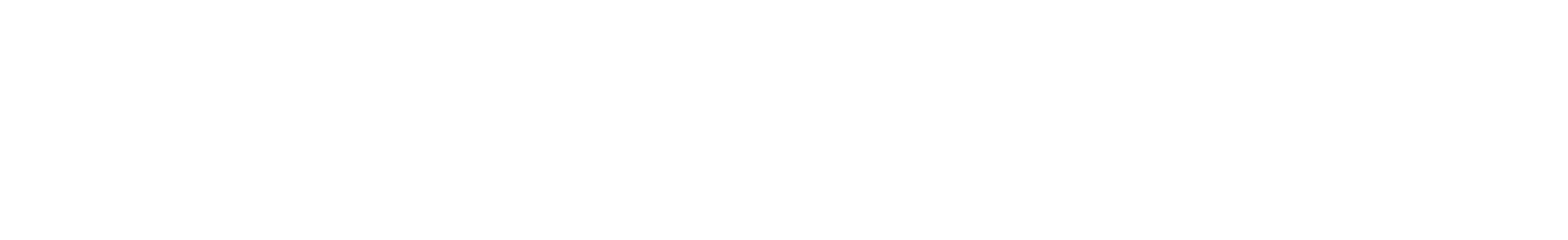 Infusing Results-Based Accountability (RBA) Concepts in NC AHEC
The NC AHEC Strategic Plan adopted Results-Based Accountability as our framework to translate strategies into program results. 
RBA teaches there are two types of accountability: population accountability and performance accountability. Being accountable for the performance of our programs is our direct responsibility. We use data and disciplined thinking to tell how much we do, how well we do it, and most importantly, if anyone is better off from the service(s) we provide.
RBA “turn the curve thinking” ensures accountability for the performance of our programs and demonstrates our contribution toward achieving the NC AHEC population result: “Everyone in North Carolina is healthy and supported by an appropriate and highly competent health workforce that reflects the communities it serves.”
Each AHEC and the Program Office have at least one certified RBA professional as their in-house resource.
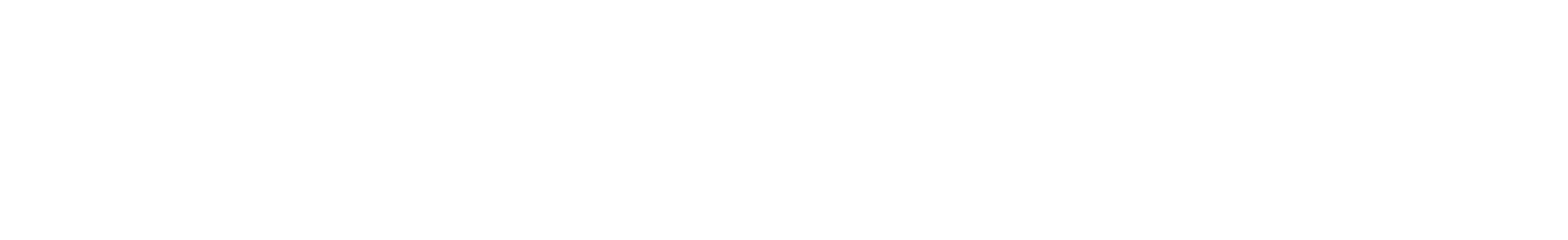 [Speaker Notes: Claire

What is RBA?

RBA is a straightforward method of measuring impact that starts with the aim in mind and works backward to the means. It is a method of thinking and doing that can be used to enhance the lives in communities, cities, counties, states, countries, and program performance.
 
RBA was developed by Mark Friedman and described in his book Trying Hard is Not Good Enough. 

RBA is being used in all 50 States and in more than a dozen countries around the world to create measurable change in people’s lives, communities, and organizations.
Give examples of who using it
Where is RBA being used in North Carolina?
	SHA -SHIP
	CHA-CHIP-SOTCH
	Strategic Plans
	Hospitals/health systems beginning to use it in their community health improvement work
	Funders]
NC AHEC – CORE SERVICE LINES
NC AHEC weaves through all sectors of health care education and workforce.
11
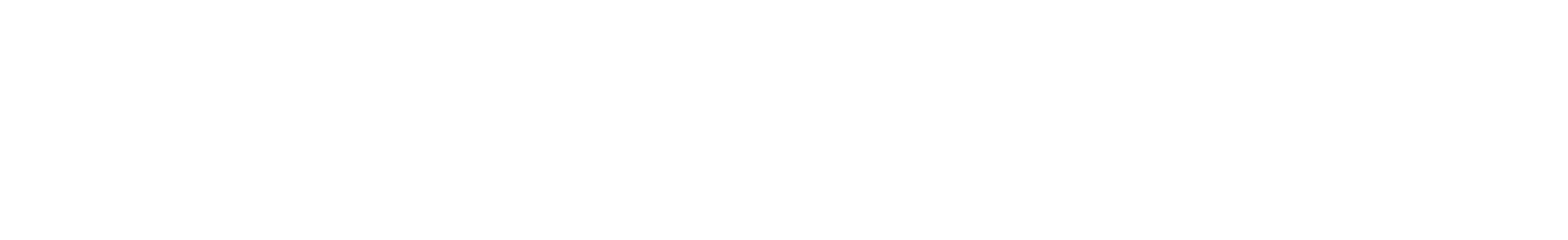 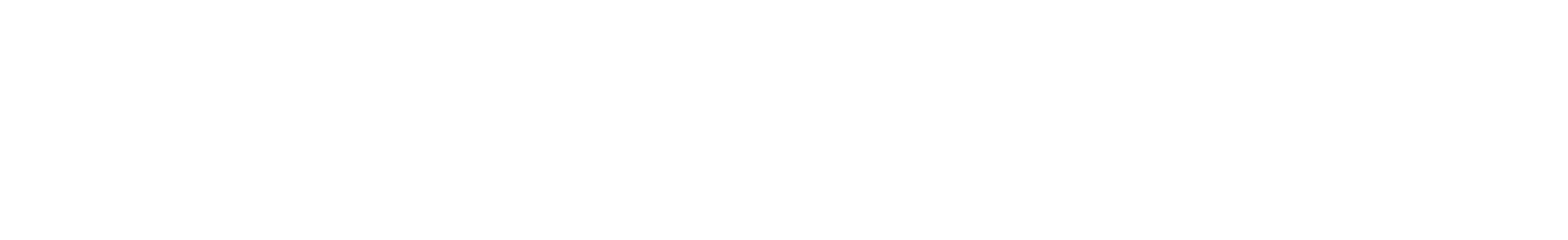 HEALTH CAREERS & WORKFORCE DIVERSITY
Health Careers & Workforce Diversity
Training starts early with NC AHEC.
K-12th grade students, particularly from racially and ethnically diverse, rural, and under-resourced communities, are exposed to various health professions allowing them to consider those professions as possible future careers.

Upon graduation from the AHEC Scholars Program, students enter the health workforce, preferably in NC and in a rural and/or under-resourced community
13
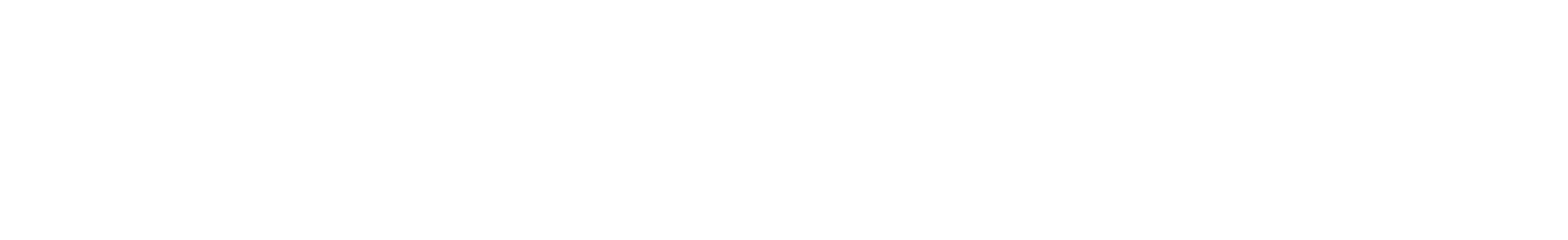 Highlights from Health Careers & Workforce Diversity
in 2023
In 2024
Statewide AHEC Scholar Didactic conference in February 2024 will provide a distinct opportunity for all regional AHEC Scholars to convene to obtain 20 didactic contact hours, network, and learn from content experts to elevate our common statewide experience
Actively working to add Community Health Workers in response to HRSA requirement that AHECs support the capacity to develop CHWs and other professionals to address social determinants of health
Launched NC AHEC Pathways to Maternal Health Careers Summit in collaboration with Maternal Health Innovation (MHI) team in NC DHHS’s Women’s Health Branch
HCWDEI team successfully developed and executed core Statewide Common Core Curriculum delivery for AHEC Scholars 
AHEC Scholars curriculum for 8 HRSA core topics was delivered virtually
Pathway program efforts were showcased in the North Carolina Medical Journal (NCMJ with a key emphasis on the Perinatal Workforce Pipeline
NC AHEC
STUDENT SERVICES
Student Services
NC AHEC supports students, clinical instructors, preceptors, and health science schools.
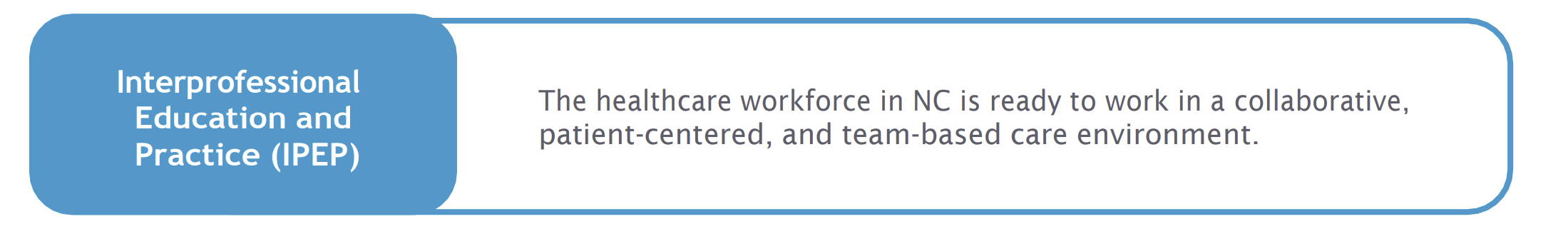 16
NC AHEC
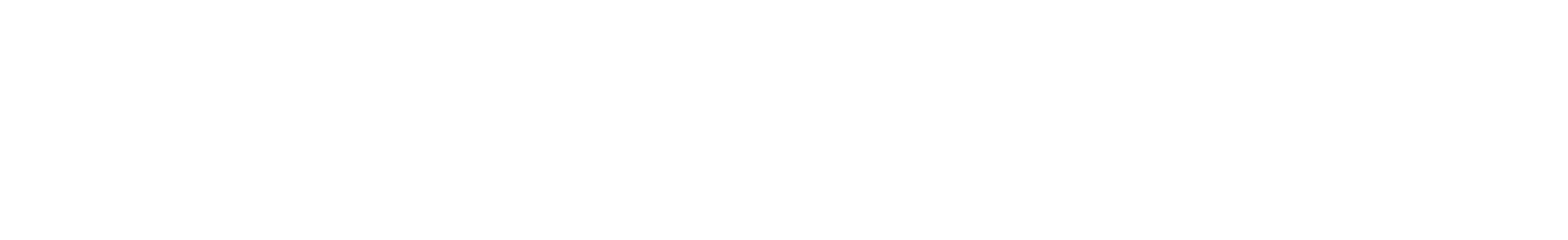 Definitions of Student Services Activities
AHEC student housing – started in the 1980s to make community training sites more accessible to health science students on clinical rotations.  AHEC housing is open to all health science students, but preference is given to students from affiliated partners (below).
Affiliated Academic Partners (for housing purposes) – in-state four-year health science schools that have elected to pay for their students’ use of housing at a lower rate (currently $7 night).   
AHEC Consortium for Clinical Education and Practice (CCEP) - formed in 2008 by Wake AHEC to streamline and enhance the clinical placement process for health science students in NC. (note: CCEP is not gatekeeping, it does not decide where or when students are placed but simplifies the process for schools and sites to follow)
Interprofessional education (IPE) - two or more professions (students, residents and health workers) learn with, about, and from each other to enable effective collaboration and improve health outcomes
Interprofessional education and practice (IPEP) - occurs when multiple health workers from different professional backgrounds work together with patients, families and communities to deliver the highest quality of care.
Onboarding – the processes in which new participants are integrated into an organization including various types of clinical learning experiences and credentialing components
Gatekeeping - when all student placements for a site processed/scheduled through a central person/organization
Preceptor Development – educational activities for health care practitioners to develop their teaching skills (adult learning principles, giving/receiving feedback, evaluation & grading, conflict resolution, etc.)
Preceptor recognition/appreciation – activities that recognize or show appreciation to providers who teach students, such as awards, plaques, appreciation dinners, etc. 
Other Related Definitions:
Community precepting: Refers to teaching students “off campus” away from an academic center and could include both outpatient and inpatient sites. 
Preceptor: Any healthcare provider (nurse, physician, physician assistant, pharmacist, allied health professional….) who teaches a student(s) at their practice setting. 
Preceptor site (also referred to as clinical training sites or teaching sites/practices): Refers to the setting where a preceptor is based.
Student Services Initiatives
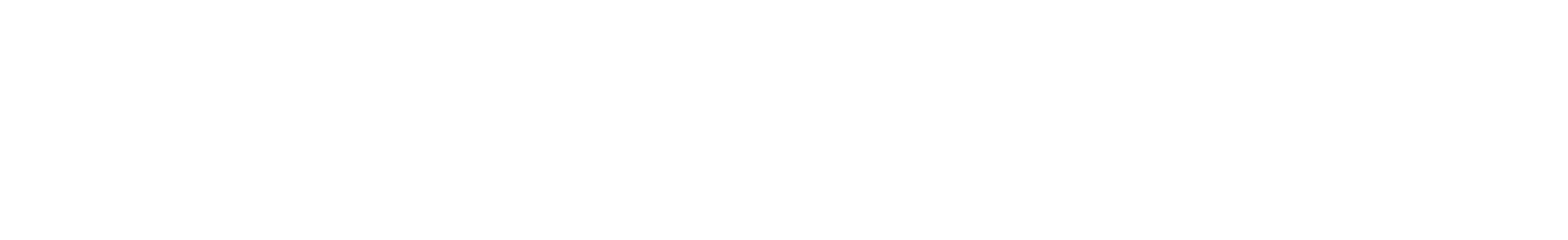 Nursing Partnership Allocations
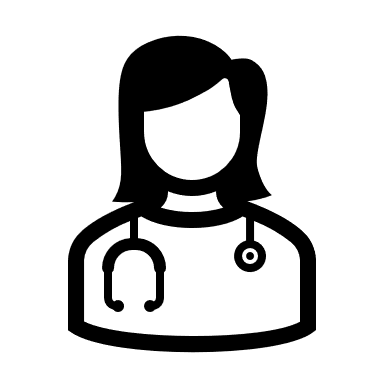 Clinical Site Development (CSD)
Open to nursing programs in NCCCS, UNC System, and NCICU
Focus on developing clinical sites for prelicensure or graduate nurses in priority areas
Educational Mobility 
Open to UNC System  nursing schools only, encouraged to partner with a community college
Focus on mobility from LPN/ADN to BSN or LPN/ADN/BSN to MSN, DNP/PhD
Nursing Clinical Instructor Partnership (CIP) Program 
Open to nursing programs in NCCCS, UNC System, and NCICU
Focus on developing academic-practice partnership for the role of CIP
For all allocations: 
Regional AHEC nurses and PO work with faculty to develop proposals that meet priorities.

Proposals are submitted in April and reviewed by PO committee using standardized rubric.
AHEC Nurse Council is the statewide group for this initiative
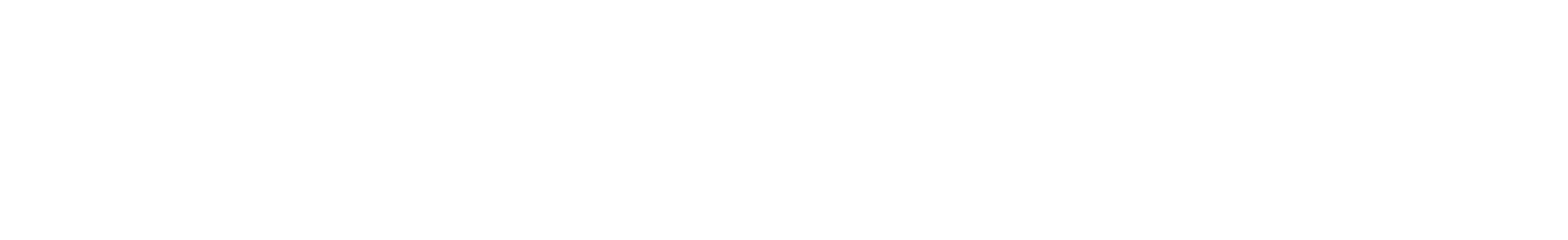 AHEC Student Housing
Purpose: All 9 regional AHECs support students across NC in distant clinical learning experiences through housing access in those areas
Description: 
Housing is available to affiliated schools
Housing is owned/leased by the regional AHEC or their parent organization
Housing is maintained by the regional AHEC
Every AHEC and the PO has a housing coordinator
Process: 
Statewide housing database managed by the PO
Reservations made through MyAHEC by student. Requests over 60 nights are considered on a case-by-case basis (average is 35 nights). 
Regional AHEC manages the logistics of the reservation
Every year in December and June, Program Office (PO) sends invoices to the affiliated schools for their students. Sometimes the school  then charges the student.
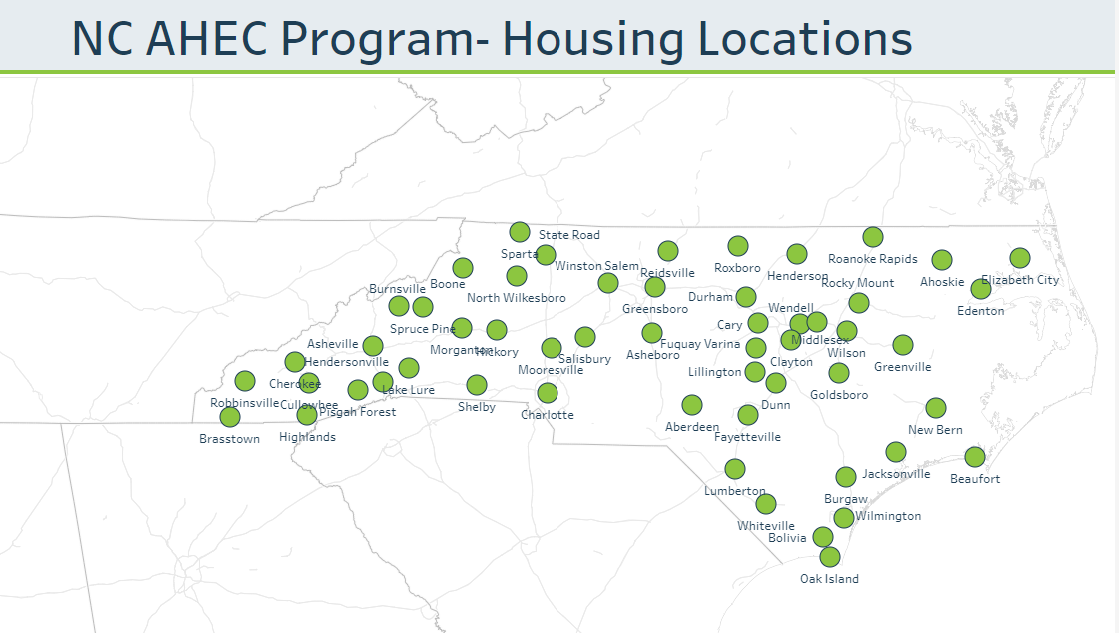 *Statewide Housing Coordinators meet twice per year for alignment
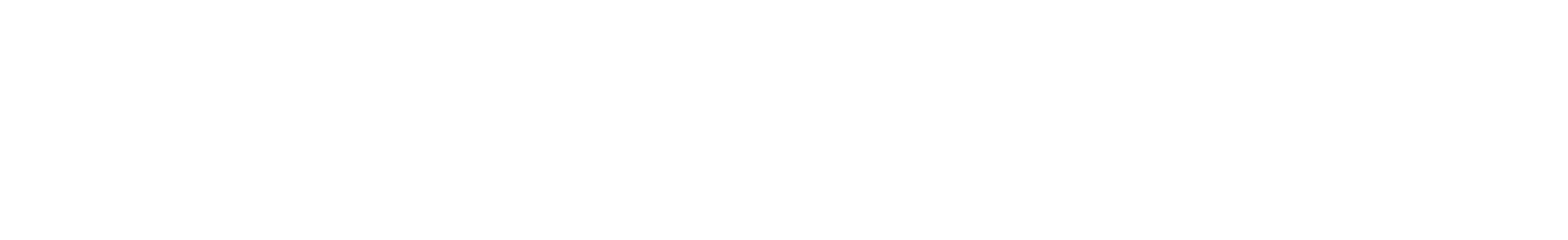 Student Housing: AHEC Affiliated Schools
“AHEC Affiliated” schools:
Students receive preference over students from non-affiliated schools
Affiliated status applies to students from all programs, including allied heath, public health, dentistry, nutrition and genetic counseling (it’s more than just medicine, nursing, physician assistant and pharmacy).  For example, a nutrition student from an affiliated university is given the same housing preference as a medical student from that same university. 
Affiliate schools/programs are charged $7/night rate. Rate changes to $14/night in FY25.
Funds go into a statewide Trust that is used by regions to maintain housing/access new housing

Unaffiliated schools:
Unaffiliated schools (usually outside NC or non-student) are charged approximately $25/night. Rate may change in FY25.
Unaffiliated fees are coordinated and billed by the regional AHEC (they work with the student, not the school).
All 17 UNC System Universities and Campuses are considered AHEC Affiliated, but many of them have not had students request AHEC housing so their Universities do not currently have MYAHEC accounts (and some do not have relevant programs).
Affiliations are made with the PO. PO updates the list and notifies AHECs as new schools come onboard.
Current AHEC-Affiliated Schools with Housing Accounts
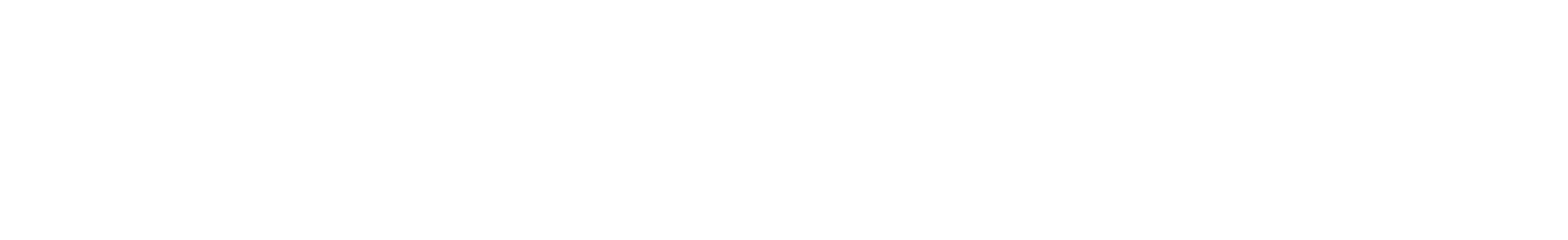 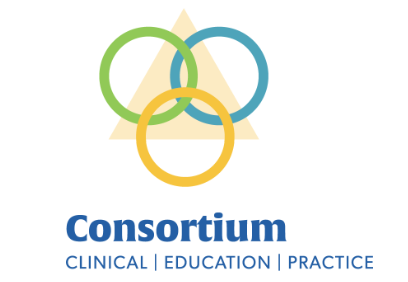 Consortium of Clinical Education and Practice (CCEP)
Mission: The primary mission of the consortium is to support and grow the healthcare workforce by addressing clinical placement issues for students’ consortium-affiliated facilities.

Objective: All health science students and faculty in NC complete a common core orientation currently endorsed by the North Carolina Hospital Association, housed on the Wake AHEC website.

Three areas:
standardizing and streamlining the clinical faculty/student credentialing process
developing a standardized common “core” orientation
streamlining the clinical placement process
Goals: 
Implement the standardize credentialing process for all healthcare disciplines’ students and faculty statewide 
Maintain common core orientation training for students and faculty for statewide distribution
Replicate these effective tracking mechanisms for student credentialing statewide
Maintain common clinical placement process and clinical request information for documentation
Establish supportive resources for new clinical faculty
Have representation (leaders) at each Regional AHEC participate in “CCEP Leaders Group” meetings/conference.
*A statewide coordinator for CCEP was established in 2022 at Wake AHEC, supported by PO. The second statewide CCEP meeting occurred in March.
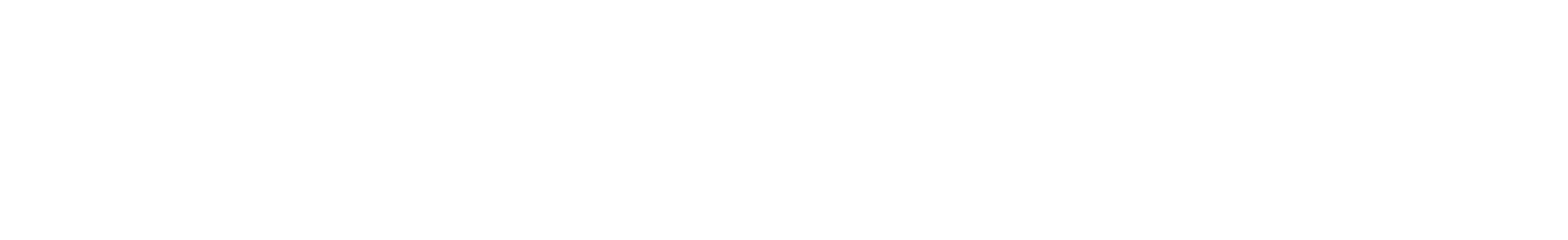 NC Interprofessional Education Leaders Collaborative (NC IPELC)
Mission: To facilitate communication, partnership, and teamwork among and between existing and future healthcare-related interprofessional education initiatives within the state of North Carolina, with the goal to share, implement, and refine best practices for interprofessional education and practice.
Vision: NC IPELC is a national leader in Interprofessional Education.
Result: All students and trainees in NC health professions’ programs are inclusive, collaborative practice ready change agents
2023-2025 Strategic Plan Goals
GOAL 1: Build and organize the resources needed to develop, support, and evaluate interprofessional activities across the state.

GOAL 2: Build an infrastructure that guides and promotes the development of partnerships, collaborations, and teamwork across the state and in regions.

GOAL 3: Amplify the value and benefits of interprofessional education and advocate for the growth and development of NC IPELC.
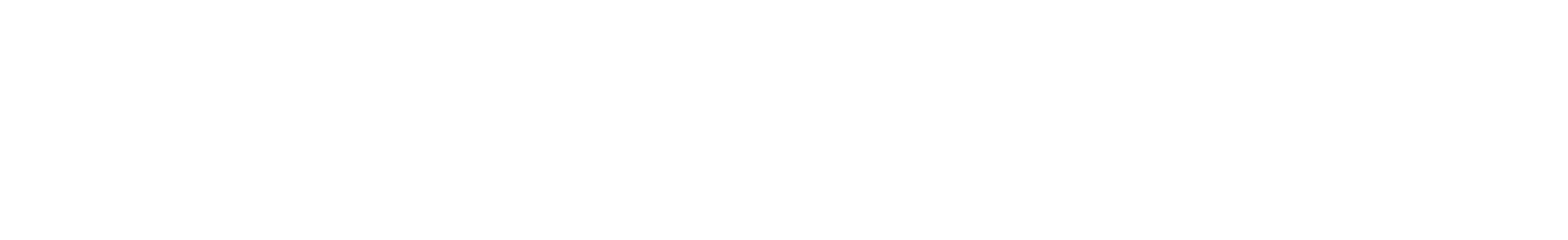 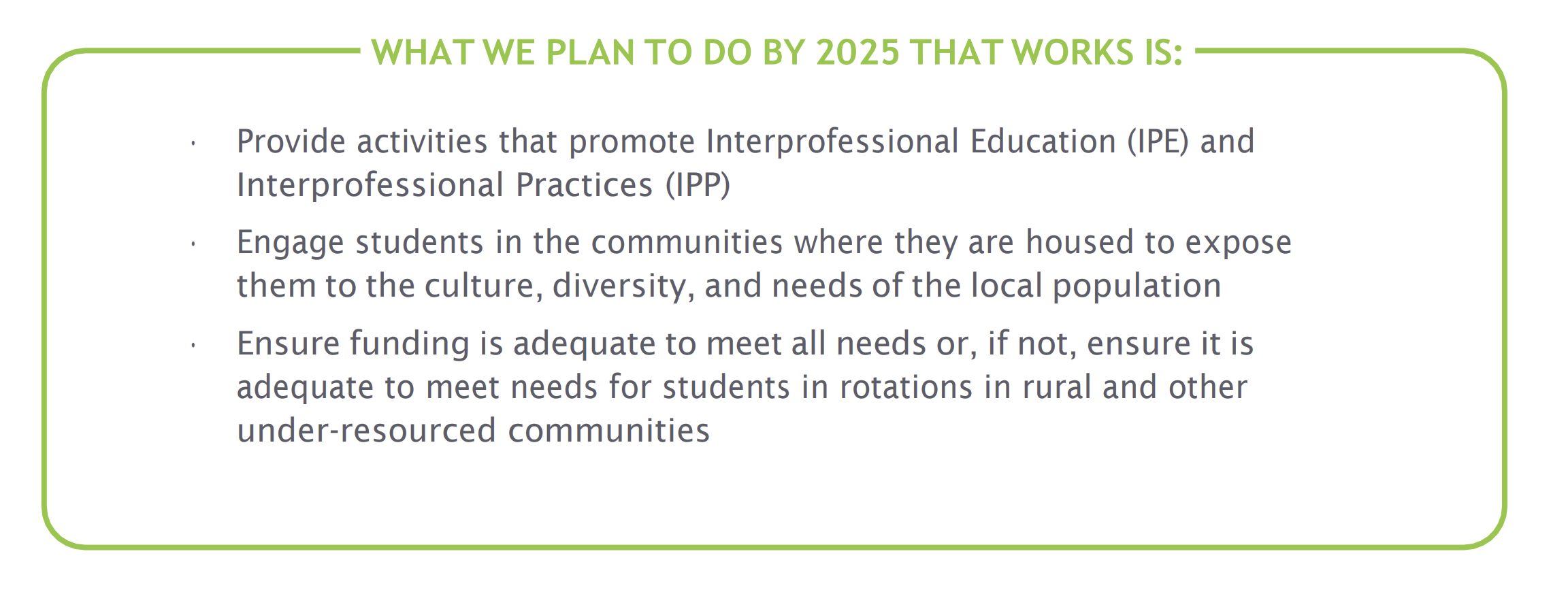 Housing
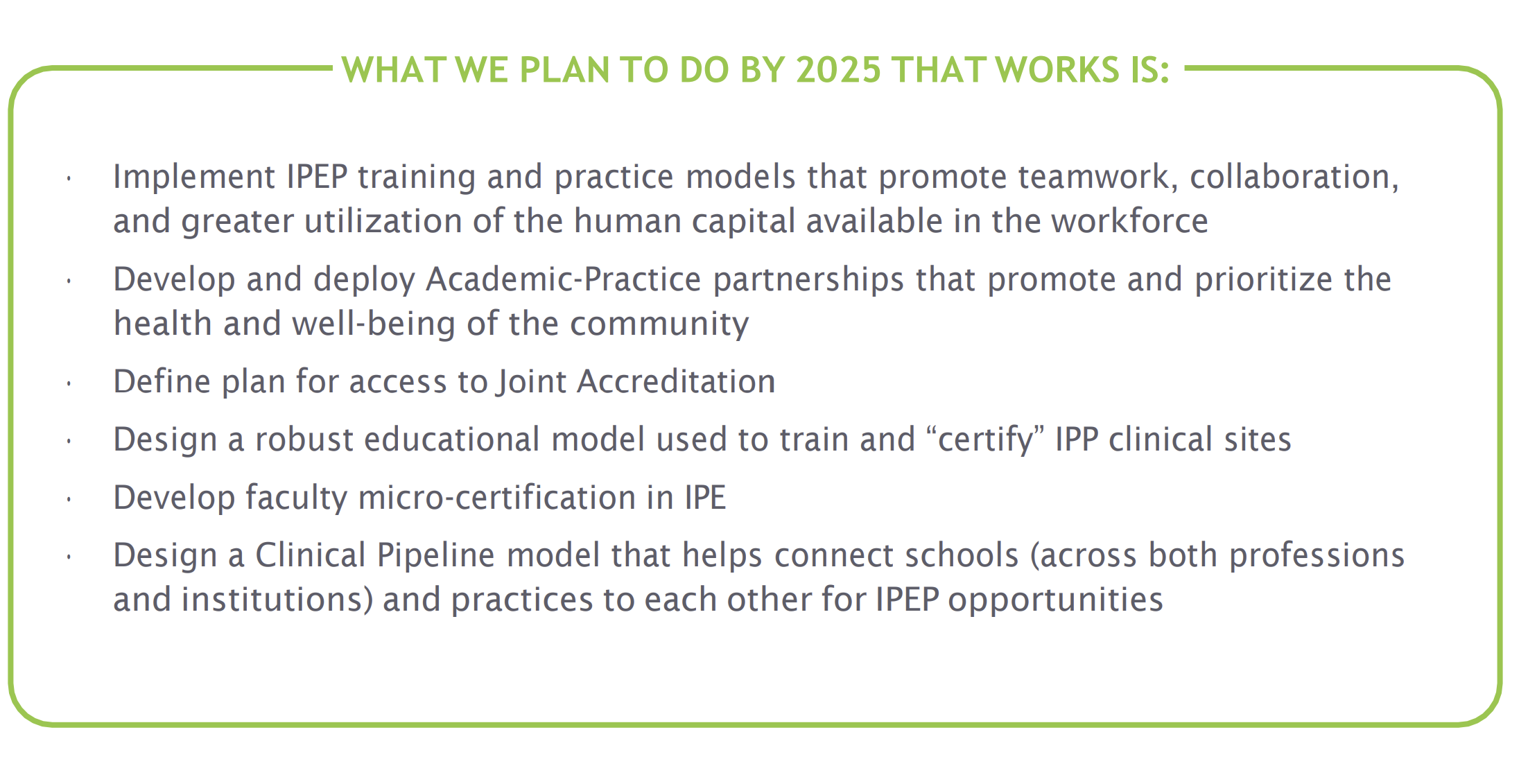 IPEP
CCEP
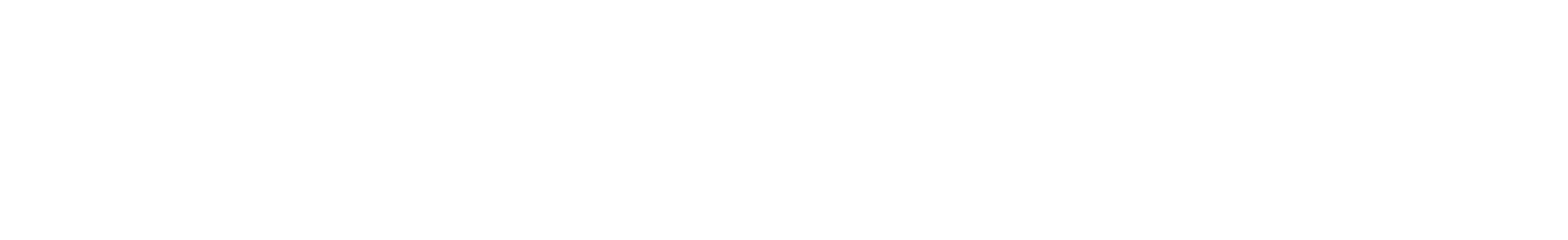 GRADUATE MEDICAL EDUCATION (GME)
NC AHEC improves the distribution and retention of primary care physicians.

We help support—and in rural and underserved areas of the state, operate—the residency programs necessary for primary and community care. Residents in AHEC-based and AHEC-supported primary care residencies stay to practice in NC, particularly in rural and under-resourced communities.
Graduate Medical Education (Residency) Support
26
NC AHEC
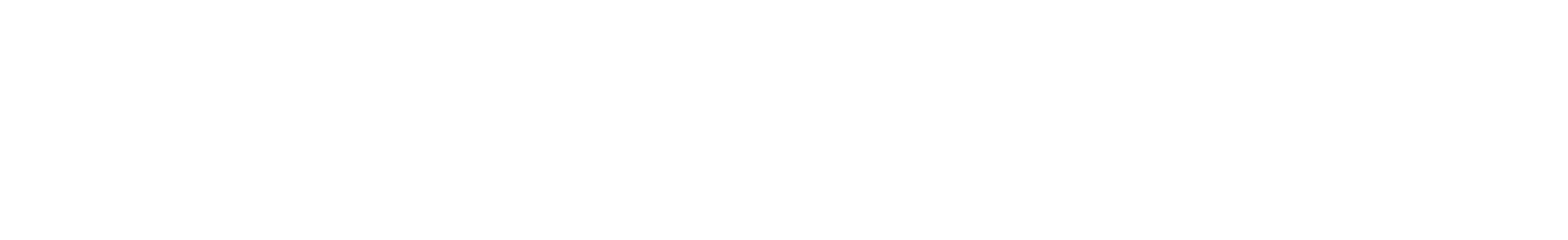 UME/GME
UME= Medical school
Has not been a significant part of AHEC role- Medical education precepting is a developing part of the service line

GME= Graduate Medical Education
AHEC started in large part to support community-based GME and contribute to solving access problems away from large cities
Most of the resources are pass through funds designated as ‘stipend’ and ‘non-stipend’ dollars
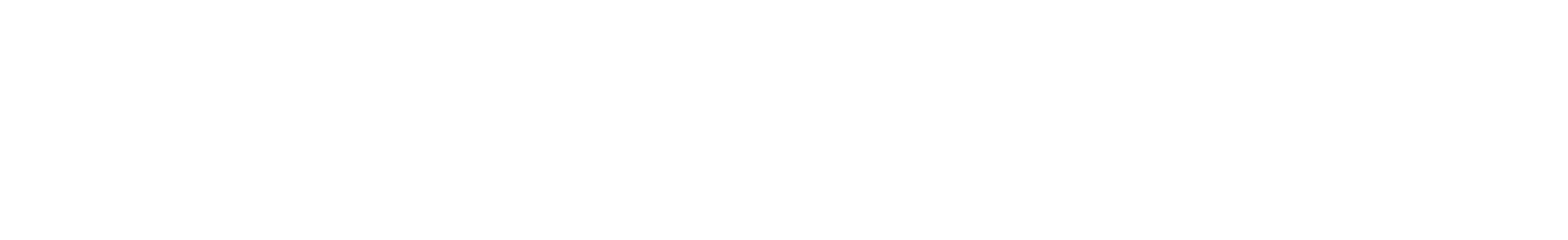 Funds
Stipend Funds
293.1 positions, $11,790 each, $3,455,649 total
Almost all primary care, mostly family medicine
Awarded to Cabarrus Family Medicine, Duke University, EAHEC, MAHEC, NWAHEC, Piedmont, SEAHEC, South Piedmont, SRAHEC, UNC, and Wake AHEC
In many cases, these resources were critical to launching new family medicine residency programs

Non-stipend funds
More focused on innovation, faculty development, and faculty support 
Awarded to most regional AHECs, including EAHEC, NWAHEC, Piedmont, SEAHEC, South Piedmont, SRAHEC, MAHEC, and Wake
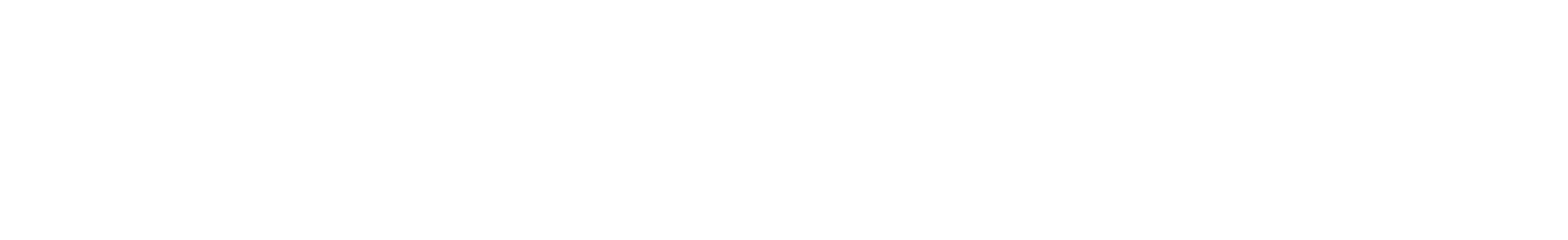 General Organization
Relationship of Regional AHEC to GME varies
In two cases (MAHEC and SRAHEC) the AHEC is the sponsoring institution of the residency
In other cases, the relationship varies due to such factors as dual roles (AHEC director leads GME at institution), position of AHEC in health system (independent agency versus hospital department) and historical relationship 

There is no service line group for GME because some AHECs have a less active role in GME
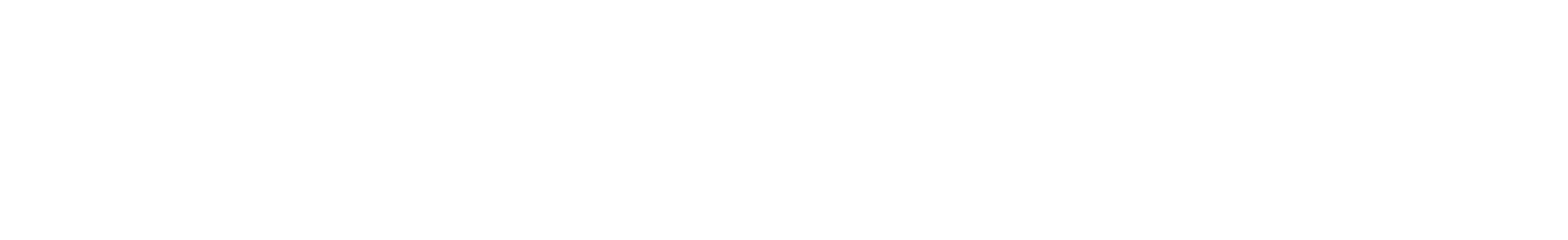 GME Collaborative
Quarterly meeting of GME administrative leadership to problem solve and network
Annual in-person meeting 
Quarterly meetings of Designated Institutional Officials (DIOs)

Other support of primary care workforce development
State Health Improvement Plan (SHIP) Primary Care Work Group
NC AHEC HNC2030 Primary Care workgroup
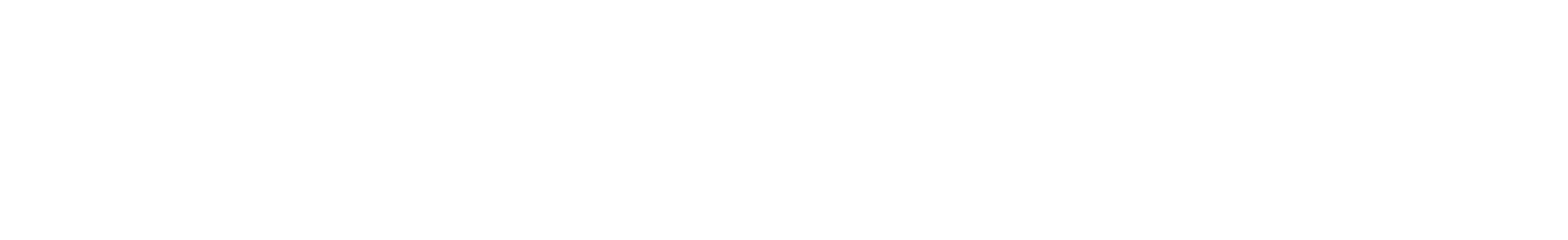 Support for Community-Based GME (In Development)
Faculty Development
					Staff Development

Mentorship
			Networking
	
						Coaching
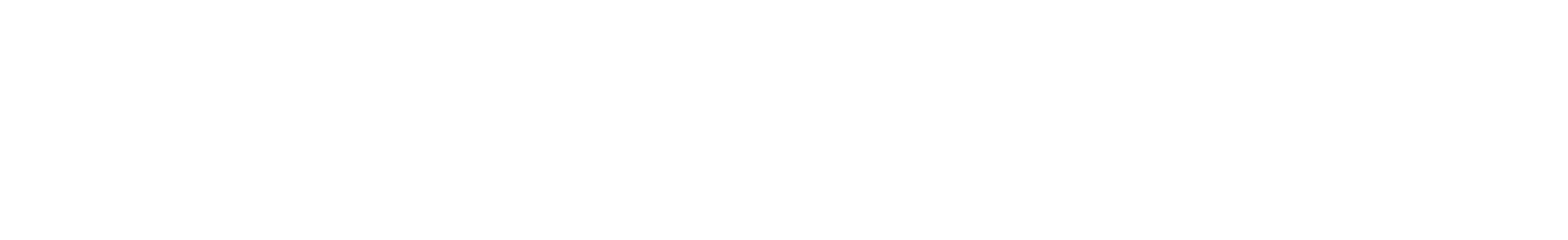 CONTINUING PROFESSIONAL DEVELOPMENT (CPD)
Continuing Professional Development
NC AHEC meets the ever-evolving education and training needs of health professionals.

Healthcare providers and healthcare teams, particularly in rural and under-resourced communities, have access to coordinated, innovative, and efficient training activities that addresses their needs.
33
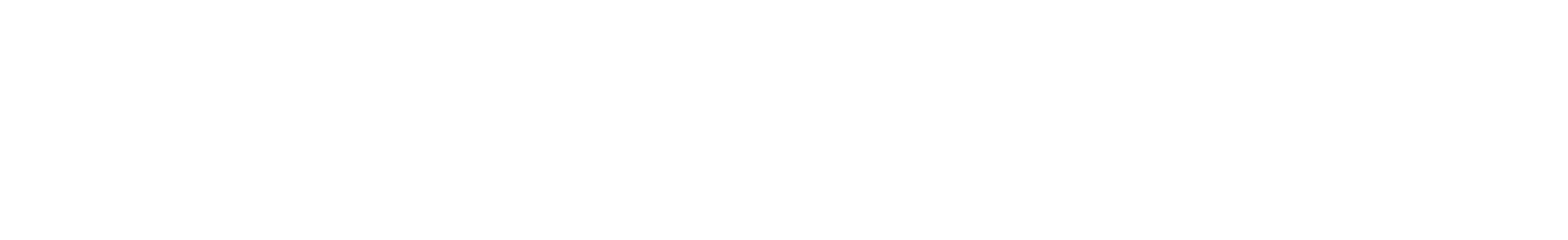 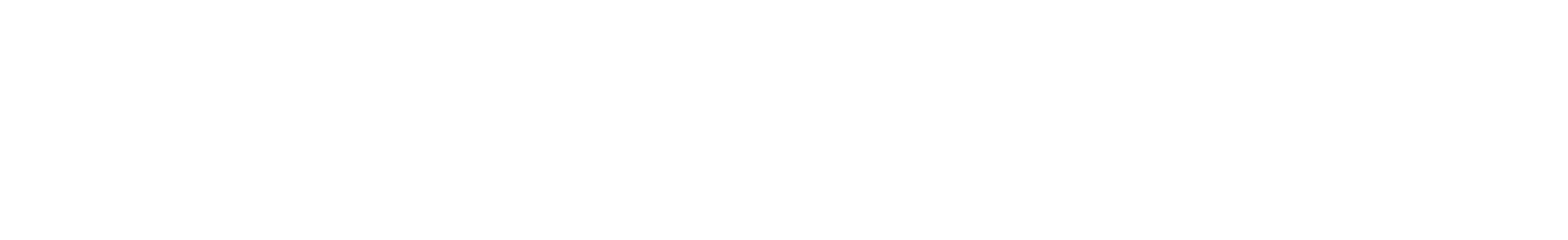 Continuing Professional Development (CPD)Our continuing professional development (CPD) programs are important resources that provide health care professionals with the training and continuing education they need to meet state licensure and specialty certification and to stay abreast of new research, emerging technologies, and the latest innovations and advancements in their fields.
Provide CPD services for occupations within the following disciplines: Allied Health, Behavioral Health, Continued Medical Education (CME), Nursing, Oral Health, Pharmacy, Public Health
Credit requirements vary by accreditation
Regional AHEC CPD staff structure varies, and some staff work with multiple disciplines
Programs are often taught by health sciences faculty from  universities and health centers, bringing university experience to NC communities
Programs are planned based on needs assessments, partner requests, contracted work

Delivery formats include in-person events, live webinars, modules, and more

View current offerings in the Visual Course Catalog
*FY23 Data
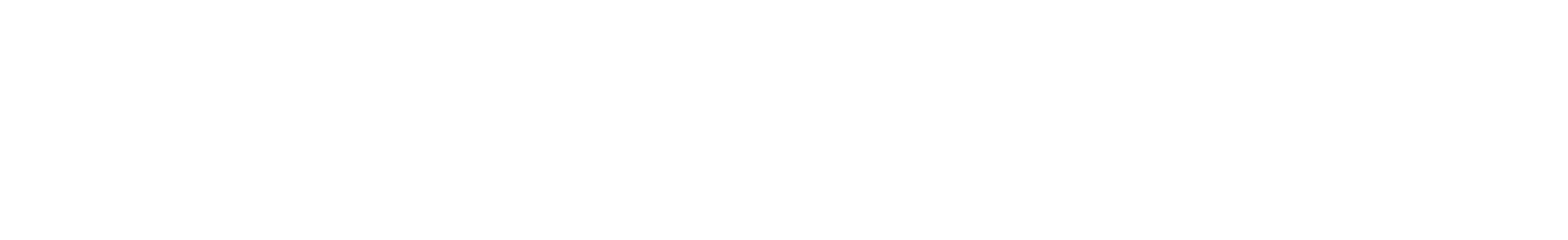 Discipline Groups vs. Discipline Chairs
7 Discipline Groups
Disciplines: Allied Health, Behavioral Health, CME, Nursing, Oral Health, Pharmacy, Public Health
Composition: Regional AHEC CPD experts; group is Chaired by elected Regional AHEC representative
Facilitate communication and partnership between Regions within discipline
Develop statewide goals for discipline
Collaborate on CPD activities, when appropriate
Form relationships with partners doing work in the discipline area

Discipline Chairs
Composition: Chair of each of the seven discipline groups 
Develop, share, and execute initiatives that pertain to statewide training and education needs of an interprofessional workforce
Create clear expectations about how disciplines are to work collaboratively
Assure effective communication about statewide interprofessional continuing education activities
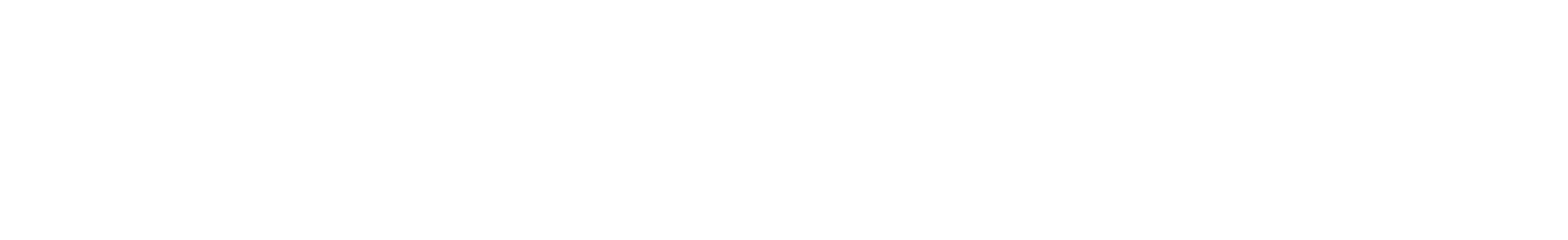 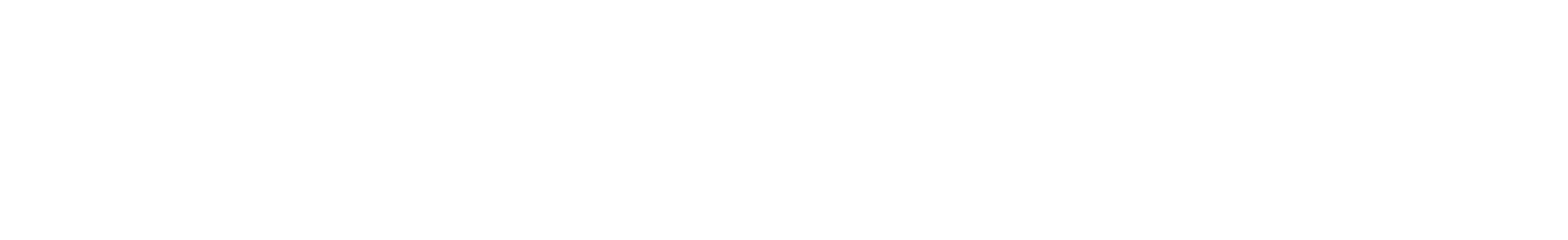 E-Learning Software and Tools Support CPD
Each region has an eLearning resource that serves as a connection point to the PO 
Trainings on products are available via PO or product vendors
License ownership varies (NC AHEC, PO, region- or project-specific)
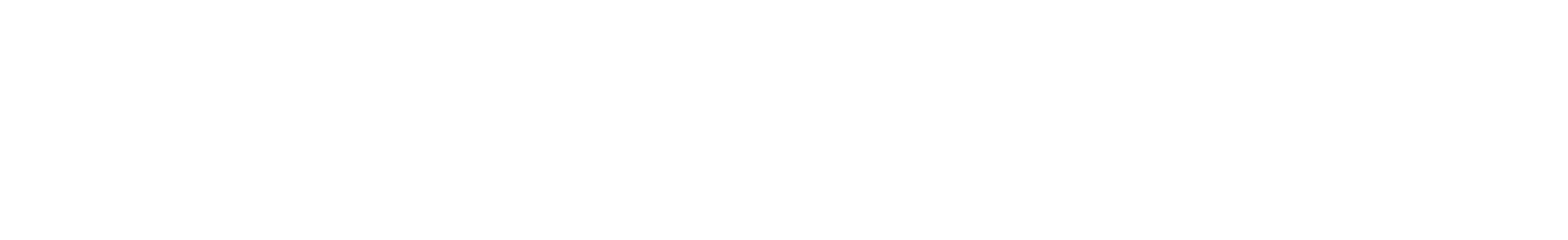 The AHEC Learning Academy (ALA) is a centralized approach to developing the NC AHEC Program and its workforce. The professional development offered through the ALA can be utilized by all service lines and staff within the NC AHEC system. 
One Regional AHEC assesses needs and plans at least four ALAs throughout the calendar year.
Recordings of previous ALAs can be found on the AHEC Resource Hub.
AHEC Learning Academy (ALA)
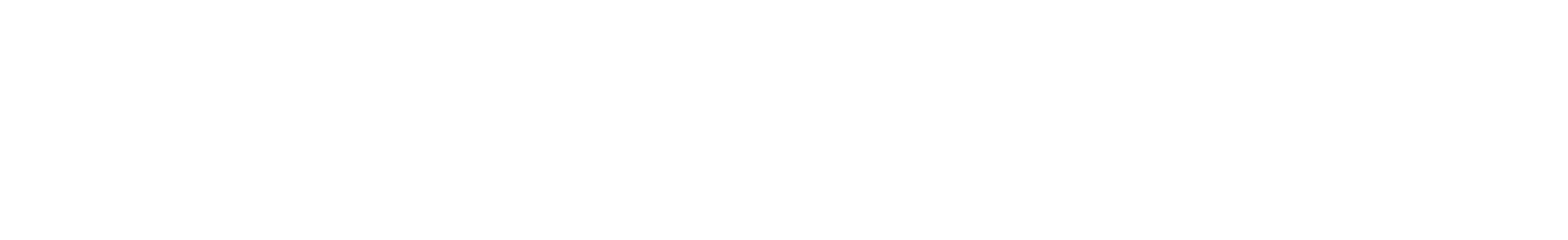 PRACTICE SUPPORT
NC AHEC works with medical practices to transform delivery of care.

Our practice support teams ensure that our state’s health workforce provides high quality, cost-effective, and inclusive care to all individuals in NC, while thriving in a value-based care environment, ultimately reducing costs and improving quality of care.
Practice Support
40
NC AHEC
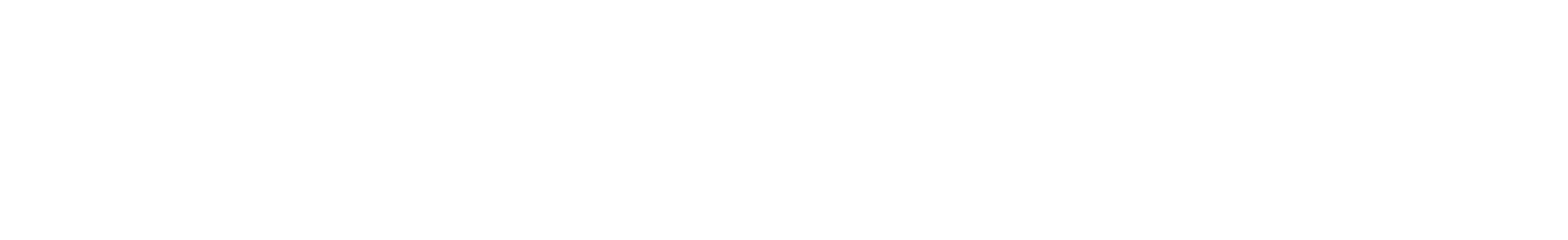 The aim is to help practices thrive with value-based care across their entire patient panel including Medicaid, Medicare and all other payors.

This service is offered at no cost via a team of 42 practice support coaches located at 9 regional AHEC centers across North Carolina.  

Our coaches work 1:1 with independent primary care practices and specialists, FQHCs, rural health centers, health departments with primary care services, behavioral health providers and some health system primary care/specialist practices.
Practice Support
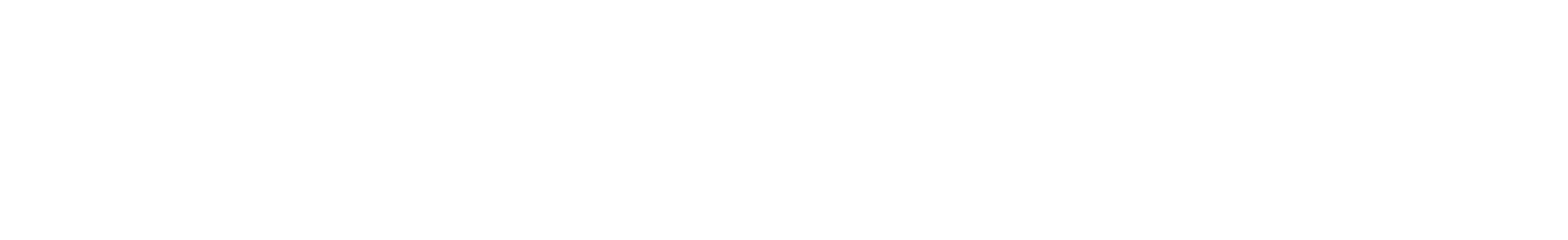 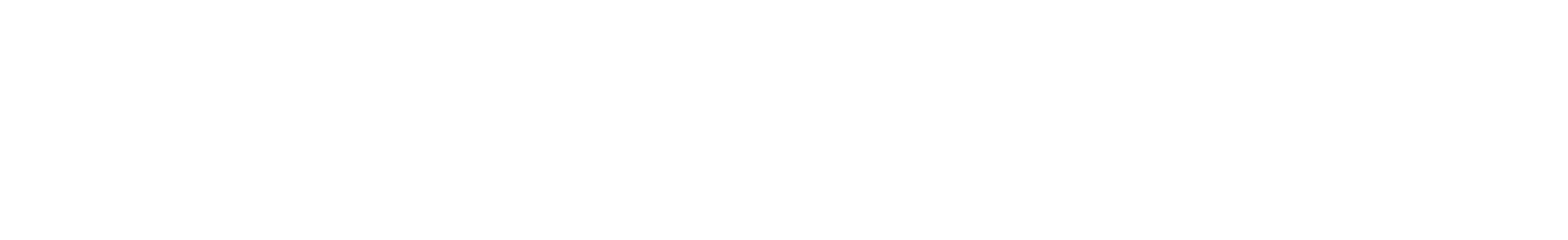 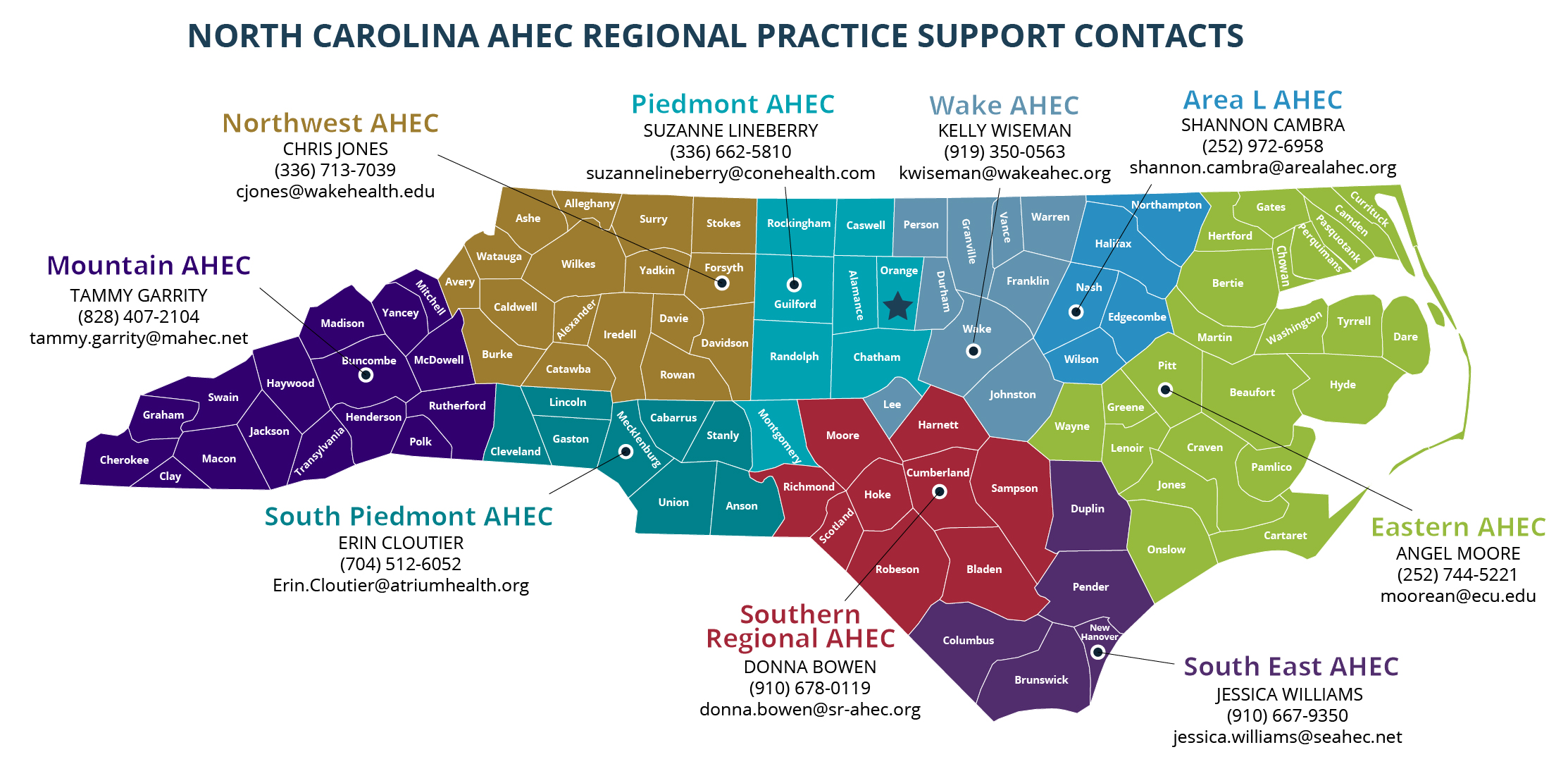 Alleghany
Gates
Northampton
Currituck
Warren
Surry
Rockingham
Stokes
Camden
Caswell	Person
Vance
Hertford
Granville
Pasquotank
Halifax
Perquimans
Watauga
Wilkes
Chowan
Forsyth
Yadkin
Orange
Franklin
Avery
Bertie
Nash
Durham
Alamance
Mitchell
Guilford
Caldwell
Yancey
Edgecombe
Davie
Tyrrell
Madison
Alexander
Washington
Iredell
Wake
Dare
Martin
Davidson
Burke
Randolph
Chatham
Wilson
McDowell
Buncombe
Pitt
Catawba
Rowan
Haywood
Hyde
Beaufort
Johnston
Swain
Lincoln
Lee
Rutherford
Greene
Graham
Henderson
Cabarrus
Harnett
Wayne
Jackson
Moore
Stanly
Montgomery
Gaston
Polk
Mecklenburg
Craven
Lenoir
Cleveland
Transylvania
Macon
Cherokee
Pamlico
Cumberland
Clay
Jones
Richmond
Sampson
Hoke
Union
Anson
Duplin
Scotland
Cartaret
Onslow
Robeson
Bladen
Pender
New  Hanover
Columbus
Brunswick
(9
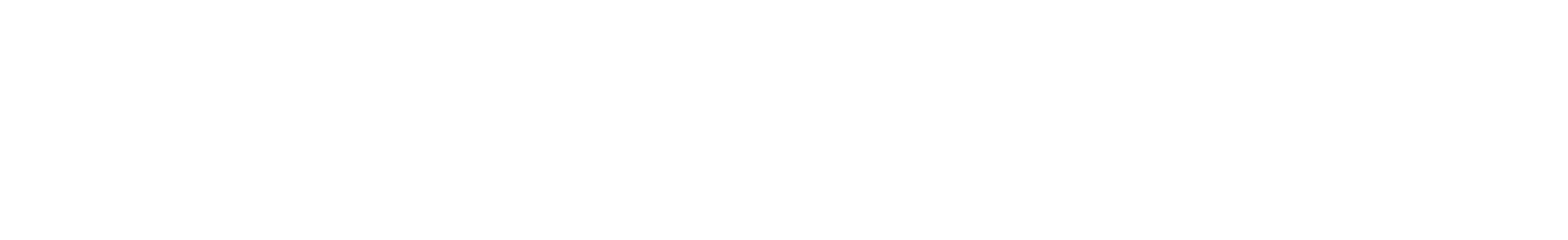 1/1
5/19/2022.v4
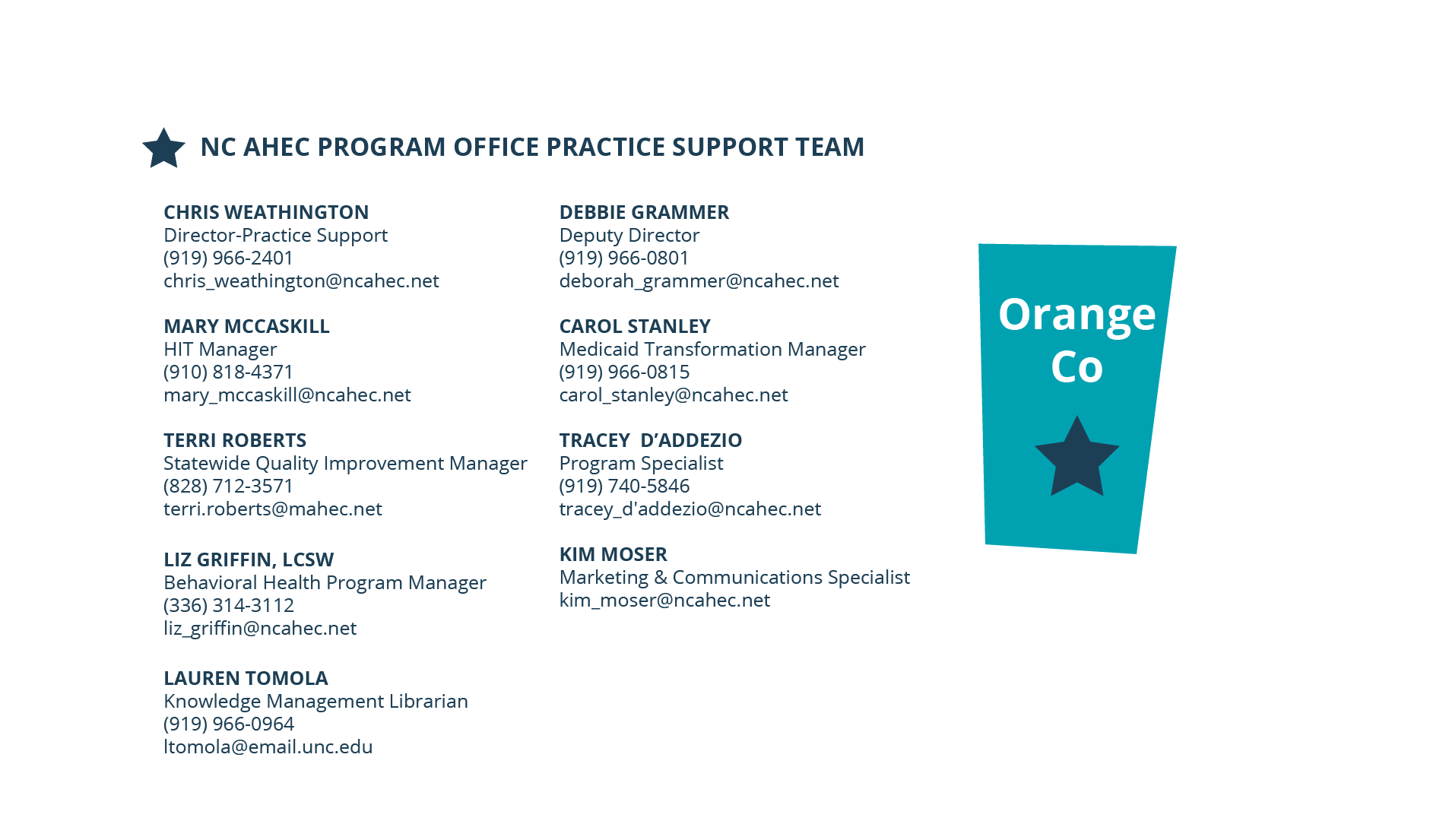 Alleghany
Gates
Northampton
Currituck
Warren
Surry
Rockingham
Stokes
Camden
Caswell	Person
Vance
Hertford
Granville
Pasquotank
Halifax
Perquimans
Watauga
Wilkes
Chowan
Forsyth
Yadkin
Orange
Franklin
Avery
Bertie
Nash
Durham
Alamance
Mitchell
Guilford
Caldwell
Yancey
Edgecombe
Davie
Tyrrell
Madison
Alexander
Washington
Iredell
Wake
Dare
Martin
Davidson
Burke
Randolph
Chatham
Wilson
McDowell
Buncombe
Pitt
Catawba
Rowan
Haywood
Hyde
Beaufort
Johnston
Swain
Lincoln
Lee
Rutherford
Greene
Graham
Henderson
Cabarrus
Harnett
Wayne
Jackson
Moore
Stanly
Montgomery
Gaston
Polk
Mecklenburg
Craven
Lenoir
Cleveland
Transylvania
Macon
Cherokee
Pamlico
Cumberland
Clay
Jones
Richmond
Sampson
Hoke
Union
Anson
Duplin
Scotland
Cartaret
Onslow
Robeson
Bladen
Pender
New  Hanover
Columbus
Brunswick
(9
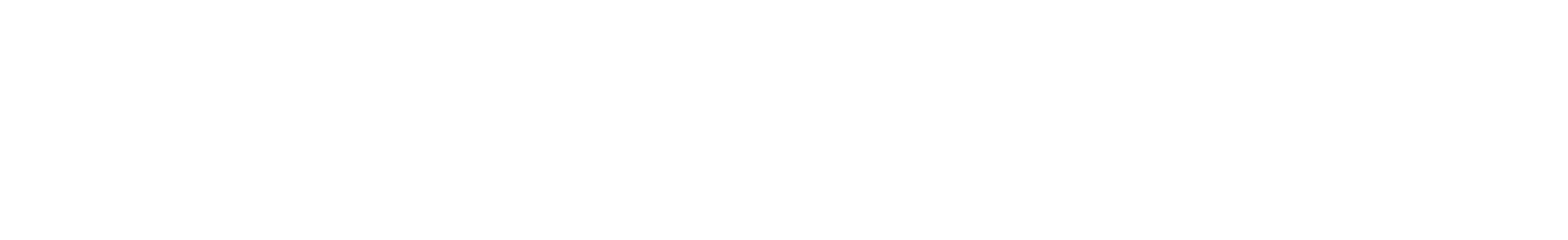 1/1
5/19/2022.v4
Practice Support Team
42 experienced and knowledgeable practice support coaches in physical and behavioral health across 9 regional teams
1 embedded health science librarian and digital library resource
Clinical Advisor- Dr. Adam Zolotor, Family Physician
Program Office with expertise in program management, fiscal and contract operations, quality improvement, Medicaid managed care, behavioral health integration, health information technology and communications
Practice Managers
Health Educators
HIT Specialists
QI Specialists
Behavioral Health Specialists
Nurses and Clinicians
44
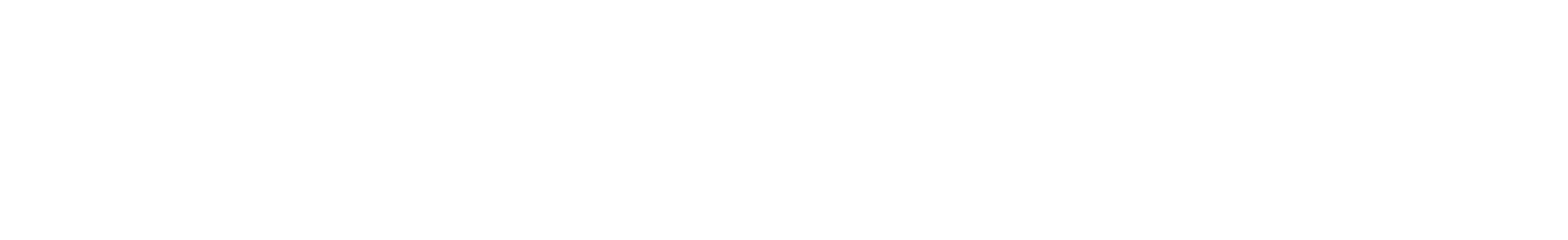 Practice SupportServices
45
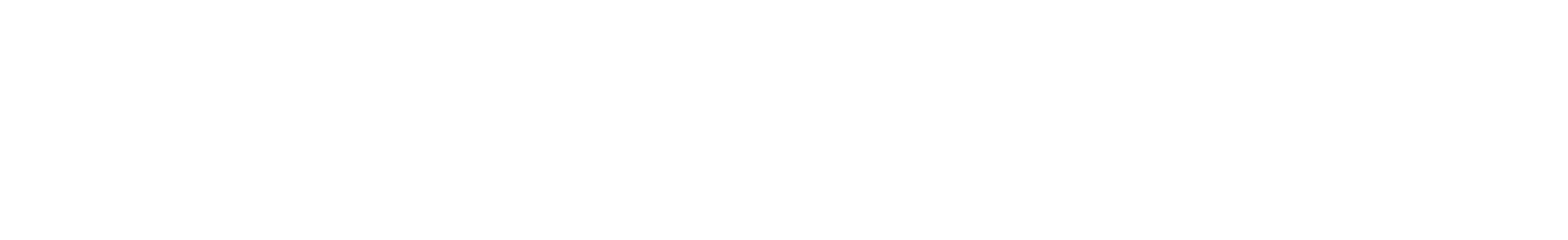 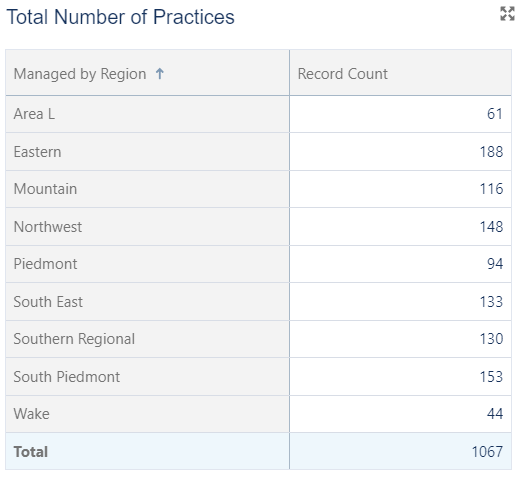 NC AHEC Practice Support Covers 1,067 Practices Serving 100 Counties
46
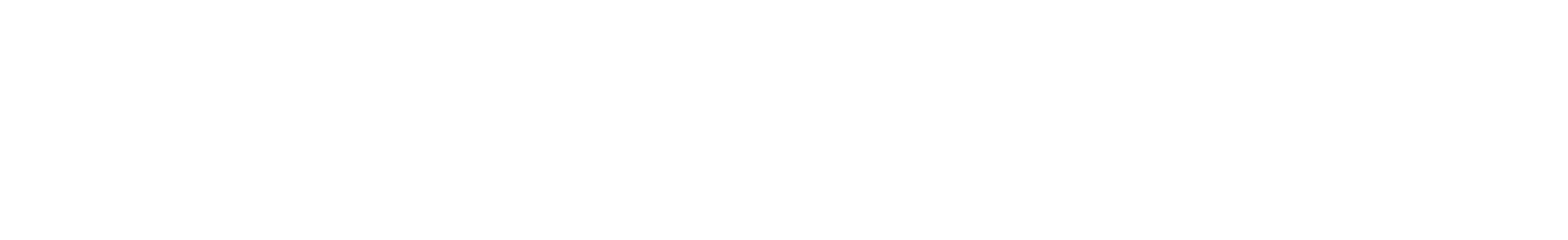 Practice Satisfaction Survey 
2022 Results
Practice Satisfaction Surveys Report Strong User Experience with AHEC Coaches
Recommend NC AHEC Practice Support?

Satisfied with Quality of Information & Assistance by NC AHEC Practice Support Coach?
99%

90%
47
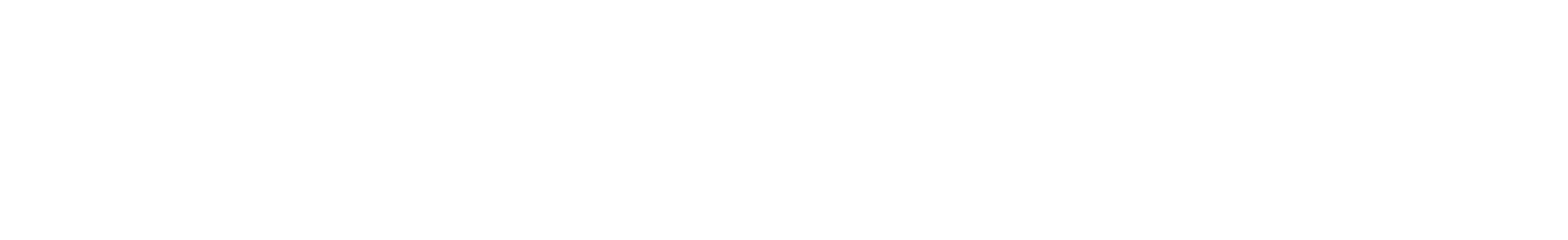 LIBRARY SERVICES
Library Services
NC AHEC librarians support the clinical, educational, and research activities of medical professionals and students across the state.

Each of the nine AHEC locations has library resources, including librarian staff prepared to meet the unique needs of the healthcare providers in their counties. All current and prospective healthcare professionals in NC have access to evidence-based information to promote the health and well-being of the communities they serve.
49
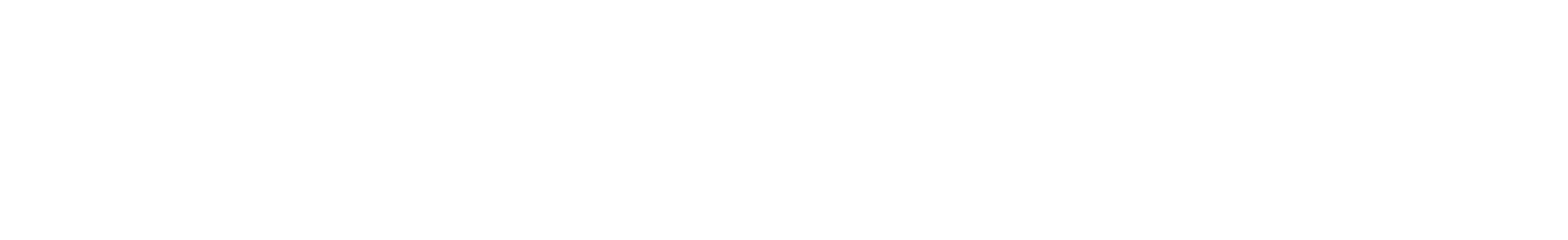 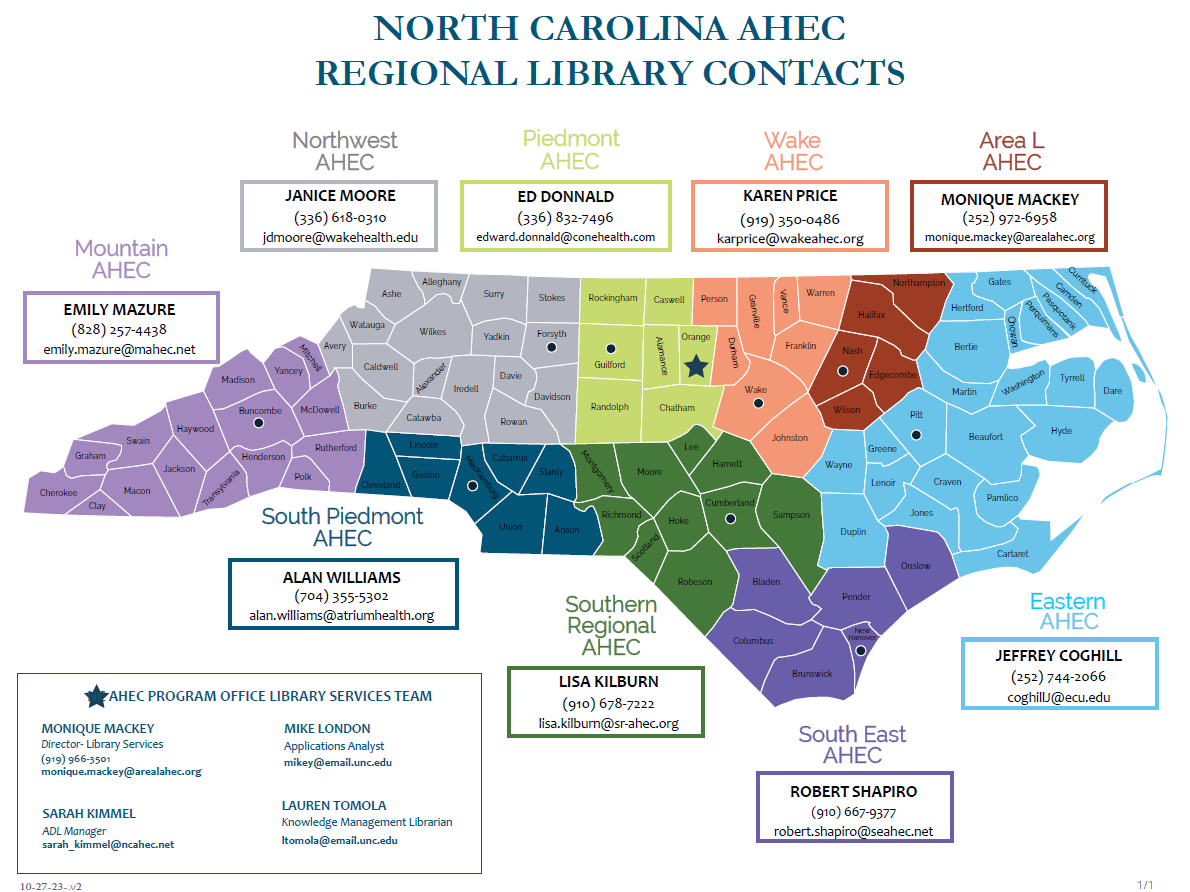 Structure
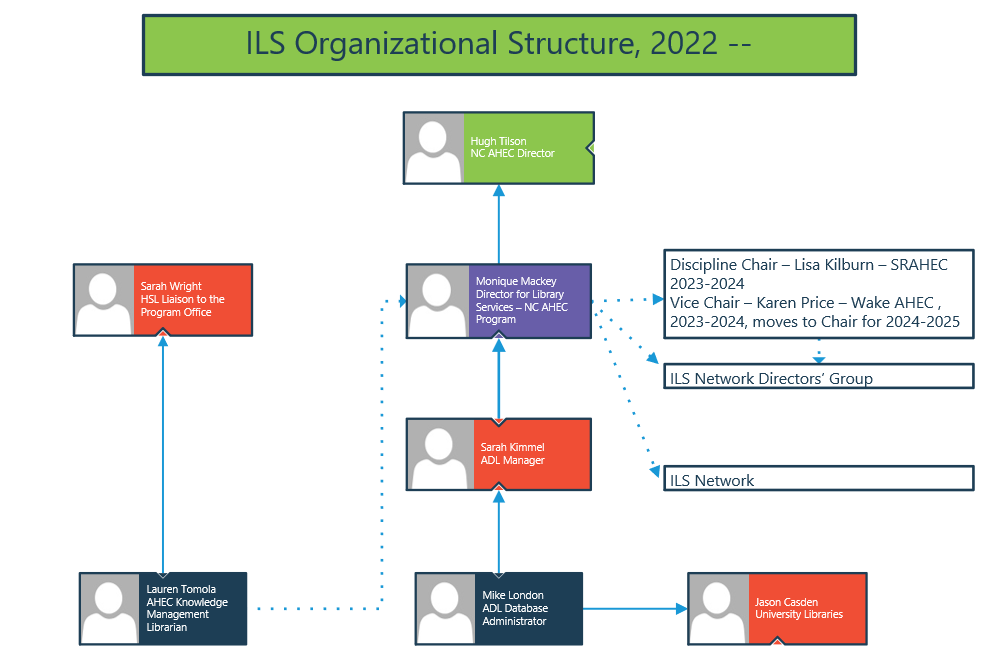 50
50
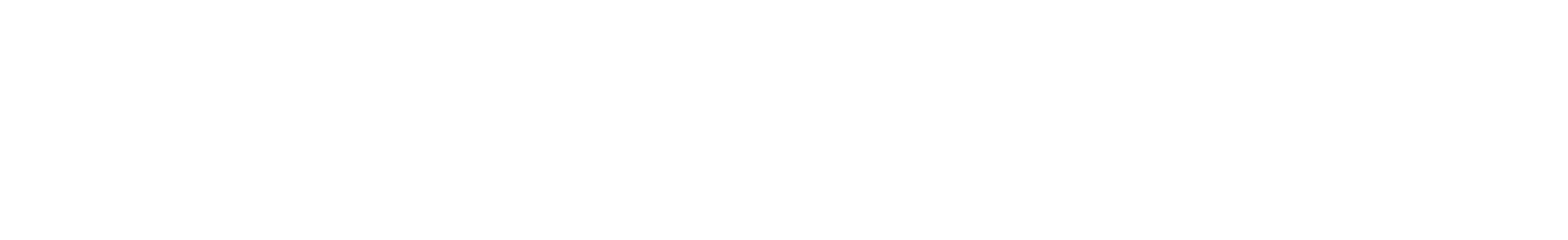 Libraries That Support AHEC Residencies
Structure
Mountain AHEC
Southern Regional AHEC
HOSPITAL LIBRARIES
PIEDMONT AHEC
SOUTH EAST AHEC
SOUTH PIEDMONT AHEC
WAKE AHEC
LIBRARIES THAT SUPPORT REGIONAL AHECS
Area L AHEC
Eastern AHEC
Northwest AHEC
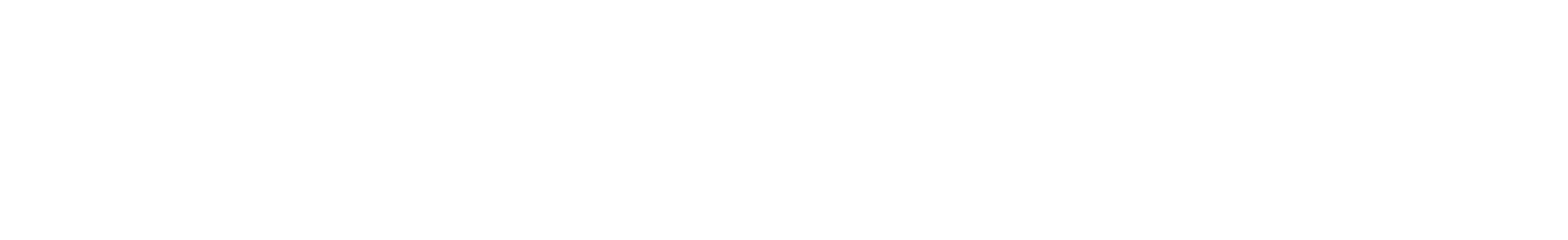 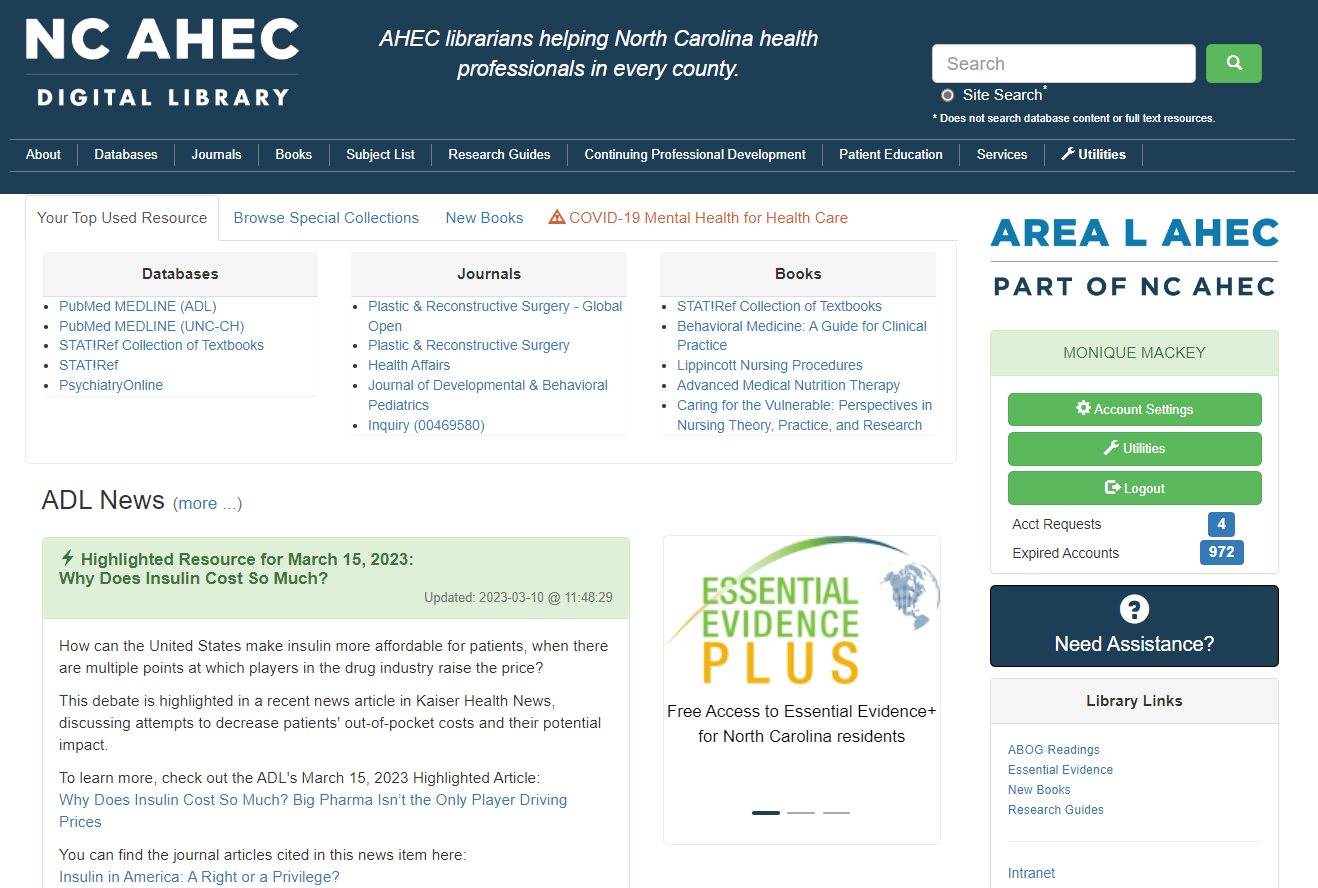 52
52
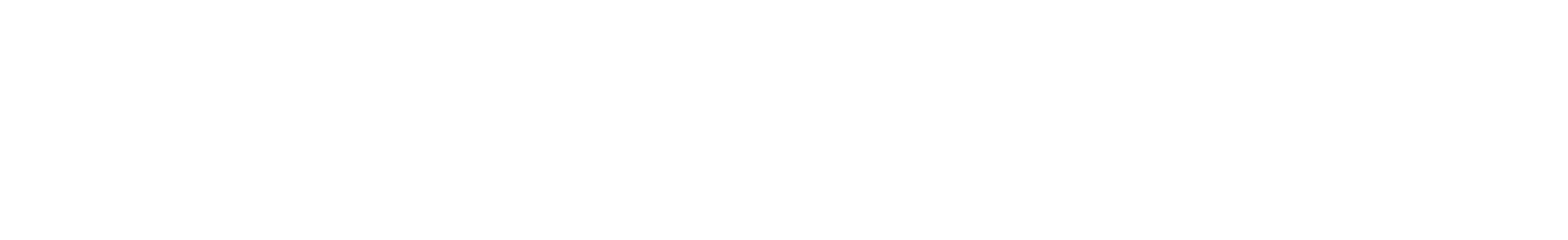 LIBRARY SERVICES IN THE 1980’s
2023-2025 STATEGIC PLAN
Providing current information for health professionals on a timely basis is the primary function of the North Carolina AHEC Library and Information Services Network.
The operative words for AHEC libraries are networking and sharing.
Information service in the AHEC network is more than a collection of books, journals, and audio-visual materials.  The focus is on new ways to access information rather than on building larger collections.
Another key strength of the AHEC Library and Information Services Network is the continuous assessment of needs and existing resources of each region.
The AHEC Library and Information Services Network serves as the practitioner’s gateway to information resources.
The Network not only joins practitioners, institutions, and agencies with statewide and national biomedical communications networks, it also links local agencies and practitioners so that expertise and resources can be shared at all levels.
NC AHEC ILS Network Vision:  Health professionals affiliated with health system, independent, or rural, underserved hospitals and clinical practices across the state have access to high-quality, current, authoritative, clinical care information.
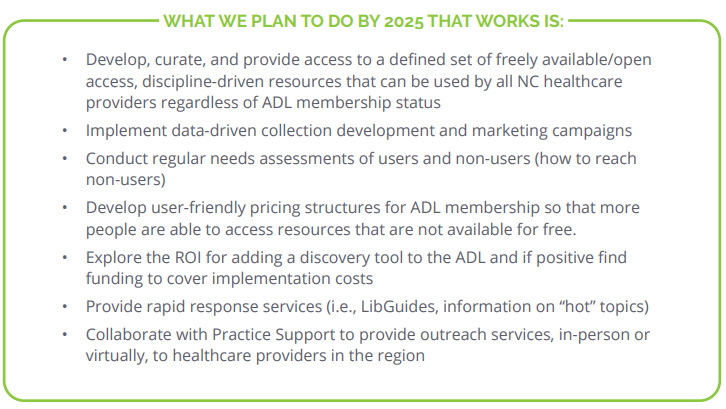 53
53
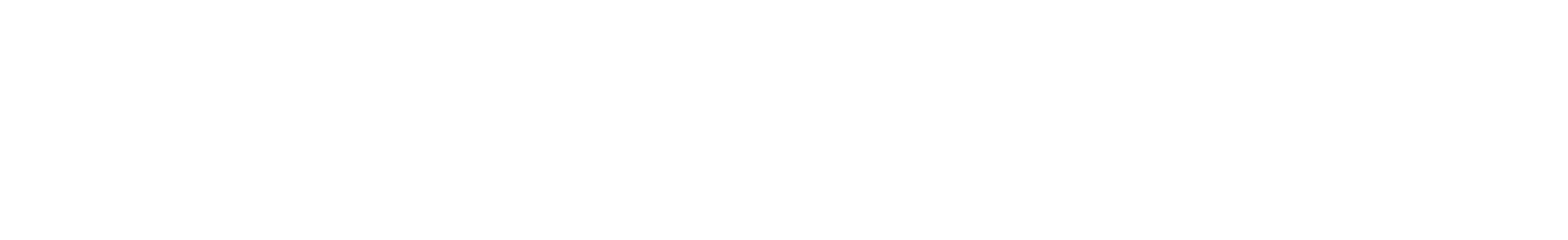 Want to Learn More?
Join the NC AHEC Staff Mailing List

Visit the NC AHEC Internal Depository